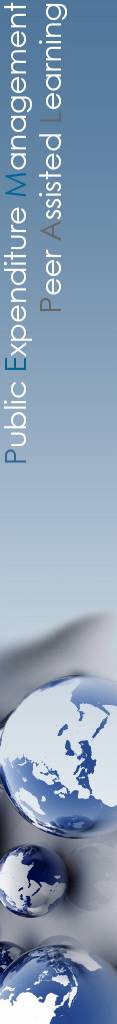 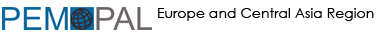 Overview of Recommendations from the PPBWG Knowledge Product:Performance Budgeting and Spending Reviews in PEMPAL Countries: Current Practices, Challenges, and Recommendations
PEMPAL Budget Community of Practice (BCOP)
Program and Performance Budgeting Working Group
Naida Čaršimamović Vukotić
BCOP Resource Team, World Bank
November 2019
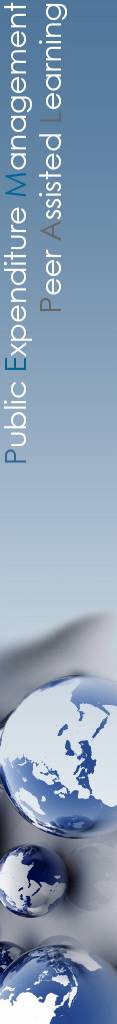 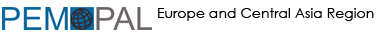 Good Practice I: The rationale and objectives of performance budgeting are clearly documented and reflect the interests of key stakeholders.
R1: A strong legislative basis for program and performance budgeting (PPB) with widely covering performance frameworks and detailed guidelines, ensuring that adequate objectives and uses for decision-making are clear to all stakeholders.


R2: PPB reforms not championed only by the MF and the civil service, but rather by political leadership more widely, including preferably across government branches
Good Practice II: Performance budgeting aligns expenditure with the strategic goals and priorities of the government.
R3: Clear and strong connection with strategic planning, consider strategic document templates to include performance indicators (PIs) connected to PPB.

R4: PIs determined based on their usability in budgeting and policy decision-making and directly connected to both national and sectoral strategic planning documents and internal work programs of individual line ministries and agencies


R5: Additional attention to cross-institutional, government-wide objectives needed,  including careful consideration in designing and monitoring cross-cutting PIs to which multiple ministries and line agencies contribute
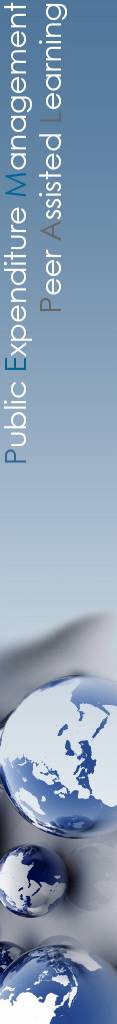 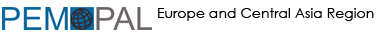 Good Practice III: The performance budgeting system incorporates flexibility to handle the varied nature of government activities and the complex relationships between spending and outcomes.
R6: Careful balance between ensuring standardization and coverage of all expenditure by PPB on one side and ensuring enough flexibility on the other side. PIs defined for all programs, however, the type and the way they are used can vary. 



R7: While the scope of programs and PIs should be designed around final expected outcomes, it is recommended to indicate the ways in which programs are connected to institutions/departments for accountability purposes.



R8: PIs should follow the rules: i) a small number for each program, ii) clear and easily understood, iii) allowing of tracking against targets and international benchmarks, and iv) linked with government-wide strategic objectives. 

PIs measuring outputs at very low operational level, measuring operational process, and yes/no indicators should be avoided; as well as over-fragmentation of programs -  however, these can be used for internal management purposes.  

On the other end, very high long-term outcome PIs affected by external factors should be used (often within KNIs); however, additional lower-level outcome PIs should also be included that are under more control of ministries/agencies.
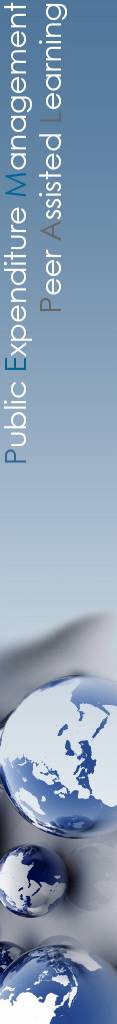 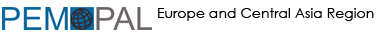 Good Practice IV: Government invests in human resources, data and other infrastructure needed to support performance budgeting.
R9: Strong and continuous technical capacity building both internally in MFs and in the line ministries/agencies needed, led by MF (e.g. “communities of practice”). 

R10: Strengthened ICT, allowing: i) balance of standardization and flexibility, ii) narrative explanations, and iii) integration with the ICT solutions for budget planning by other classifications, treasury , and strategic planning. 

R11: Establishing new data collection mechanisms to gather adequate performance date – including administrative data and external data collection mechanisms.
Good Practice V: Performance budgeting facilitates systematic oversight by the legislature and civil society.
R12: Integrating PIs into main budget document; alternatively, in supplementary information. performance outturn should be included in execution reports.
R13: Considering capacity building of parliament members and building of technical expertise in administrative support departments in parliaments.

R14: SAIs to have a role in PPB, at minimum to review and validate performance, while more substantial roles should be considered, including performance audits.

R15: Reusable performance data open to public online. Citizens’ budgets to include performance information. PPB capacity building of CSOs and media.
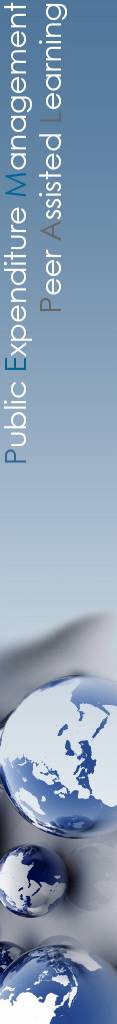 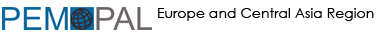 Good Practice VI: PPB complements other tools designed to improve performance orientation, including program evaluation and spending reviews.
R16: Tools such as spending reviews (SRs) and performance and impact evaluations complement PPB, noting the need for their careful design and technical expertise. 

R17: Broad political support behind these tools important to ensure the proper involvement of line ministries/agencies. Initial incentives could also be considered (e.g. allowing line ministries/agencies to use part of the identified savings).
Good Practice VII: Incentives around the performance budgeting system encourage performance-oriented behavior and learning.
R18: More attention should be given to learning aspects of performance budgeting and responses to program under-performance should emphasize learning and problem solving, rather than individual financial rewards and penalties. This should be reinforced and promoted by the chief executive to develop a management culture focused on performance and learning.